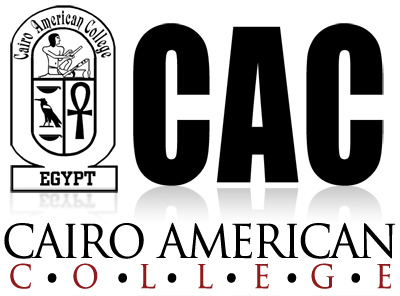 INJAZ Meeting #2
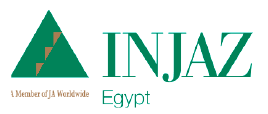 Meeting 1
Meeting 2
Introduced INJAZ
History of success of INJAZ at CAC
Discuss CEO role
Norms & expectations
What different departments do
Selecting our next CEO
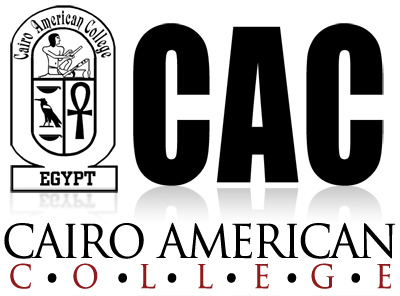 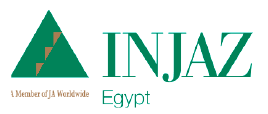 Let’s discuss…
What do you see as the ingredients for a successful INJAZ team?
What rules should we consider adopting to ensure we have a company of committed individuals?
What are you looking for from this year’s CEO?
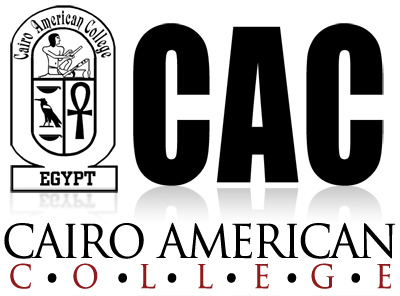 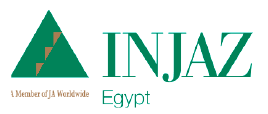 Departments of INJAZ company
Human Resources - attendance, morale
Production – materials, quality control
Marketing – selling, campaigns
Finance –budgeting, monitoring
Public Relations – publicity, organization
IT/Technology – systems, efficiency
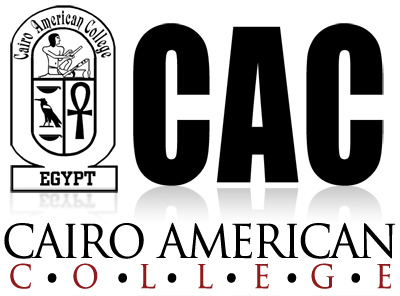 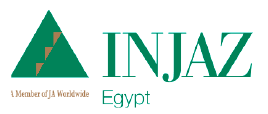 CEO selection process - update
4 candidates submitted applications
Mr. Knox & Mr. Tavares will interview candidates this week
At next meeting, CEO candidates will deliver brief presentation about who they are and how they would lead INJAZ
We will vote secret ballot style
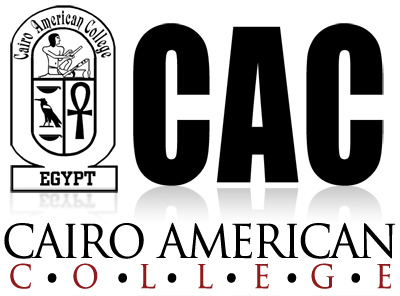 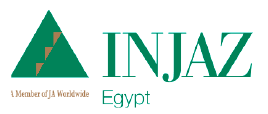 Our CEO candidates…
Kaseem Mansour - gr.11 (A/H)
Salah El-Abd - gr. 11 (A block)
Zeina Sheta - gr. 9 (E block)
Nour Shamsi - gr. 9 (E block)
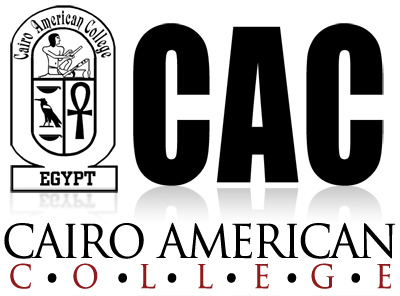 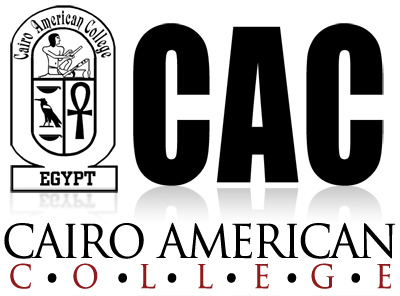 Please submit your survey before you leave